Sources of finance (for Start Ups and SMEs)
Starter Activity – Sources of Finance
Where would you get the capital from to start up and run a mobile hairdressers, which you would run from home?

Where would you get the capital from to start up and run a café in Godalming which employs people with learning difficulties?
Learning Objectives
Explain the sources of finance available to entrepreneurs and SMEs

Analyse the advantages and disadvantages of each source of finance

Evaluate different sources of finance available to entrepreneurs
Key terms
Assets: Resources used or owned by business.
Capital: A source of funds provided by the owners of the business used to buy assets.
Invoice: A non-negotiable commercial instrument issued by a seller to a buyer. 
It identifies both the trading parties and describes the items sold, shows the date of shipment and mode of transport, prices and discounts (if any), and delivery and payment terms (30, 60, days etc)
Liquidity: refers to the speed or ease a business can convert assets to cash without losing capital.
Businesses cannot survive without finance
Initial funds (start up capital) to start the business
Working capital to run the business day-to-day
Investment capital to help the business grow

For a new business starting out it is unlikely that external forms of finance will be available. Sources of finance are likely to be severely limited. 

These new sole traders and microbusinesses are likely to continue to struggle to find external sources of finance until they establish an effective trading record.
Need for Funds
Capital Expenditure
Machinery, vehicle or maintenance or repair of buildings.
Capital expenditure will be shown on an organisations balance sheet as an asset.

Revenue Expenditure
Payments for goods or services, wages, materials, fuel. This will be shown on an organisations Profit and Loss account
Short term vs long term
Short Term – used to cover fluctuations in cash flow

Long Term – may be paid back after many years or not at all!
Sources of finance explained - video
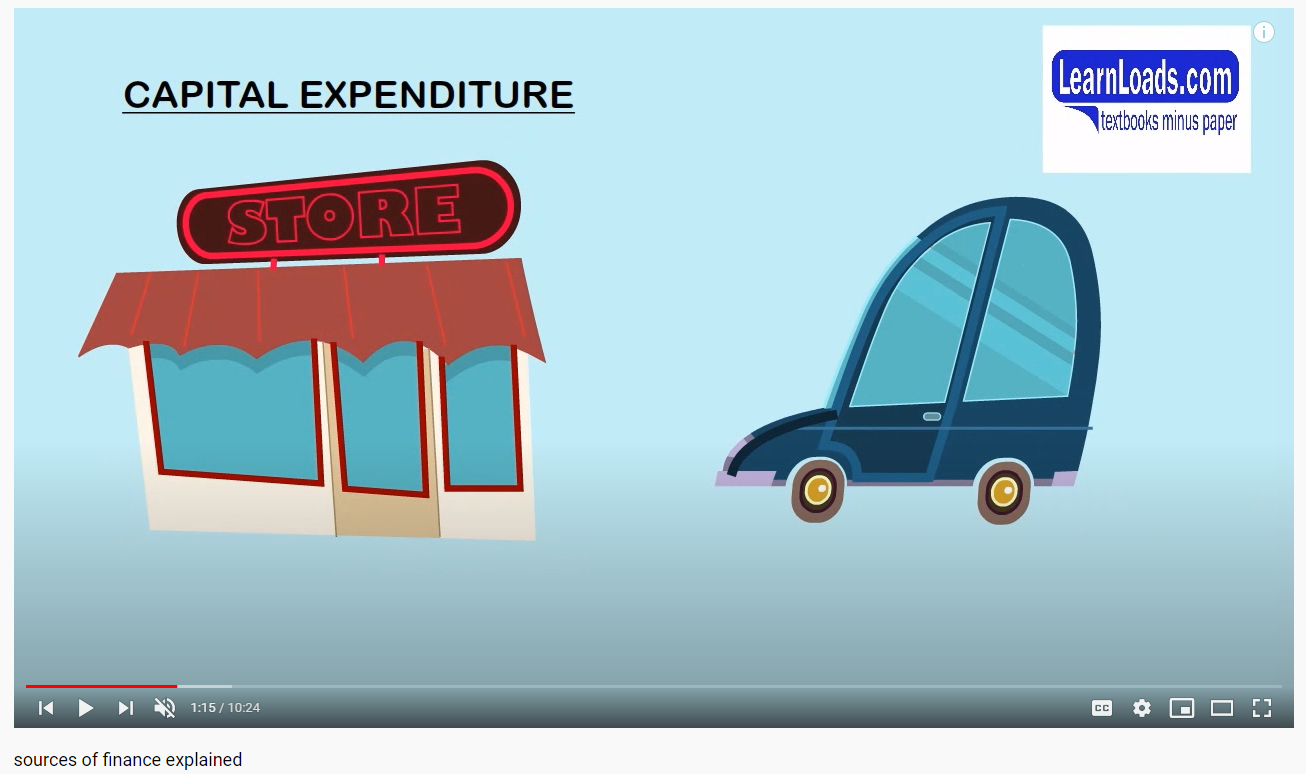 [Speaker Notes: https://www.youtube.com/watch?v=_vpehy2vuGQ&list=PLXzd3vidJkSd1sl1EZ5sHT8FPafHtwu4y&index=5]
Internal sources of finance
Retained Profit: This is profit after tax. 65% of all business finance is sourced in this way.

Working Capital: Money which is has been invested in the organisations and has been used to run it. 

Sale of Assets: Machinery, land, buildings (if no longer needed)
External Short Term
Bank loan: must be repaid, written agreement.
Bank Overdraft: Flexible can be expensive
Hire Purchase and leasing: Normally used to purchase Capital Goods (medium term)
Trade Credit: Purchase of materials or goods normally within 30-90 days
Factoring: normally taken on by banks. Factors will pay 80% of the debt
Credit cards: Day to day expenses of an organisation normally for travel or accommodation.
Government assistance, Business Start up schemes
External (long-term)
Bank Loan : this can be secured from a range of sources
Commercial Mortgages: property is used as security against the loan.
Sale and leaseback: involves the business selling assets to a finance company and the leasing the asset back
Venture capitalists(Venture Capitalists eg 3i)
Share Capital: Only for Limited companies. Types of shares are, ordinary, Preference, Deferred.
Which source is best?
The most suitable finance option for a business depends upon many things:
how much funding is needed;
the amount of time the money is required for;
what the finance will be used for;
the affordability of repayments;
whether or not personal or business assets are available as security;
whether or not the business owner is willing to give up a share of ownership, perhaps
through taking on a partner or selling shares.
Activities
Read through: ‘Sources of Finance for Start-Ups and SMEs’ (pages 1-3 of Sources of Finance workbook

Then complete the table on pages 4 and 5
You may need to carry out further research to explain the pros / cons of each source (use the scanned text book pages from page 179)

30 minutes
Scenario
Hair Care
Guildford based Tim O’Tay and his partner Albert O’Balsam have set up in partnership and have opened a hairdressing salon with a range of extra services such as tanning beds, nail bar and beauty treatments. The business has grown very quickly and they want to open another two outlets in similar towns in the next six months.

Profits for 2014 are high at £37,500 after they’ve taken out all their costs and the new salons are expected to do just as well. Capital needed ‘up front’ for the lease and conversion of each property for the new salons will be in the region of £285,000 and launch costs including stock will be around £15,000.

The two men have £40,000 of their own money which they could add to the £75,000 they’ve already put in to the existing business.
Advise them on what their options are for raising the finance and evaluate which might be best for them.
Plenary
Why do businesses need to raise funds?

State the internal sources of finance

State the main advantage of using internal sources of finance